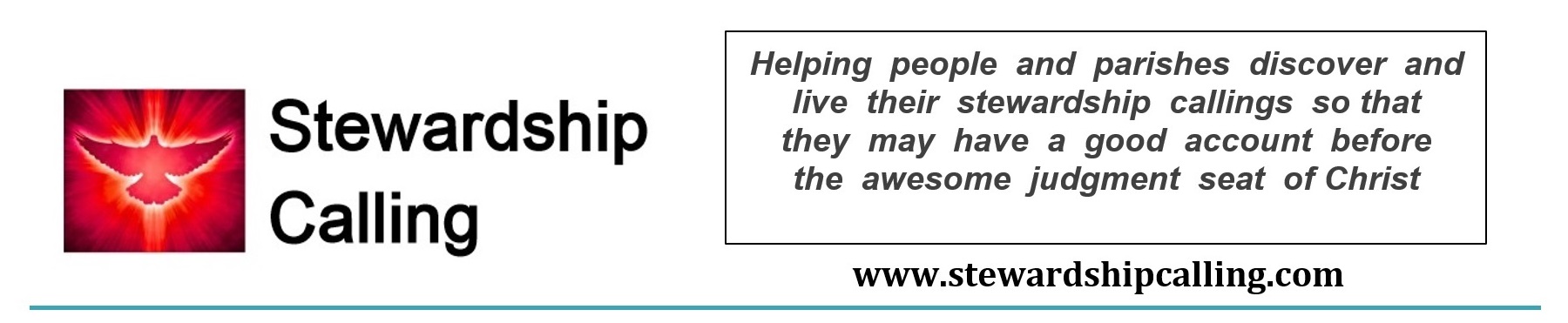 Selected  Church  
Facts  and  Stats

~ ~ ~ ~ ~ ~ ~ ~ ~ ~ ~ ~ ~ ~ ~ ~ ~ ~ 
“You  cannot  master  what  you  do  not  measure”
~ ~ ~ ~ ~ ~ ~ ~ ~ ~ ~ ~ ~ ~ ~ ~ ~ ~
Bill  Marianes – May,  2020
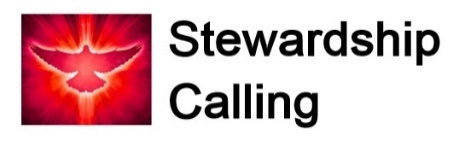 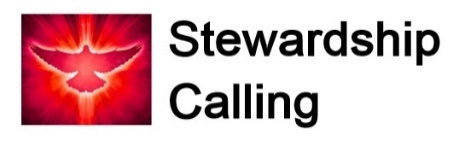 www.stewardshipcalling.com  Bill@stewardshipcalling.com
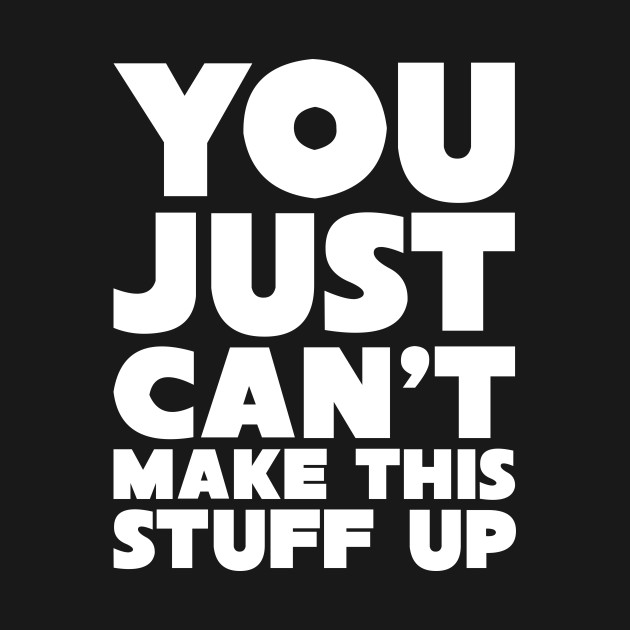 Please  note  that  all  of  the  following  data  is  believed  to  be  accurate  from  reliable  sources  as  of  the  date  as  indicated,  and  from  the  source  where  indicated. 

It  may  not  represent  the  absolute  latest  available  data.  
Do  your  homework!
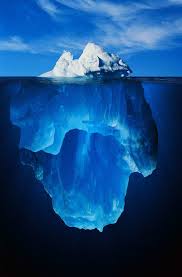 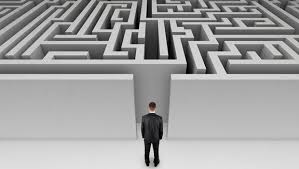 What  Is  Your  Church’s Biggest  Challenge?
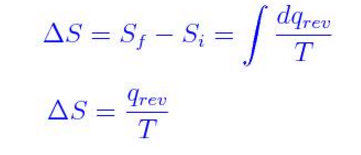 Entropy =


Everything  in  the  universe  	eventually  moves  from  order  to  	disorder  (entropy  measures  that  	change)
If  you  don’t  make  positive  changes  	you  will  get  negative  changes
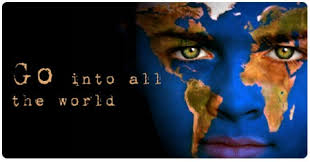 How  Is  Our World  Changing?
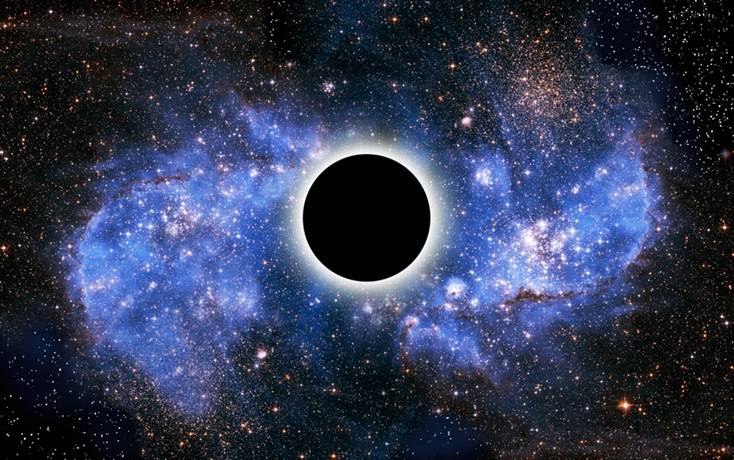 We  are  living  in  exponential  times…

… the  speed  of  change  is  unimaginable  and  accelerating
¹The following is based on the pioneering YouTube video “Did You Know?” (with certain updated statistics).
Did You Know? is licensed by Karl Fisch, Scott McLeod, and  XPLANE under a  Creative Commons Attribution Non-Commercial Share-Alike license. You are free to copy, distribute, remix and transmit the presentation as long as you give proper attribution to the original creators and share the resulting work under the same license. You may not use Did You Know? for commercial purposes without permission from the creators. (Selected statistics have been updated, as much as reasonably possible, from available sources.)
Years  it  took  to  reach  50  million  users:

Telephone – 75  years

Radio –  38  years

TV –  13  years

Internet –  4  years 

Google Plus –  88  days

Angry  Birds – 35 days

Pokémon  GO – 19 days
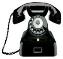 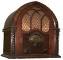 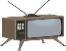 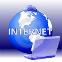 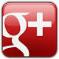 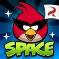 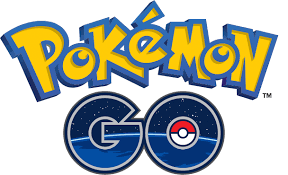 Modern  Smart  phones  have  much  more  computing  power  when  compared  to  Apollo  mission  computers  that   NASA  used  to  go  to  the  moon  in  the  1960s.
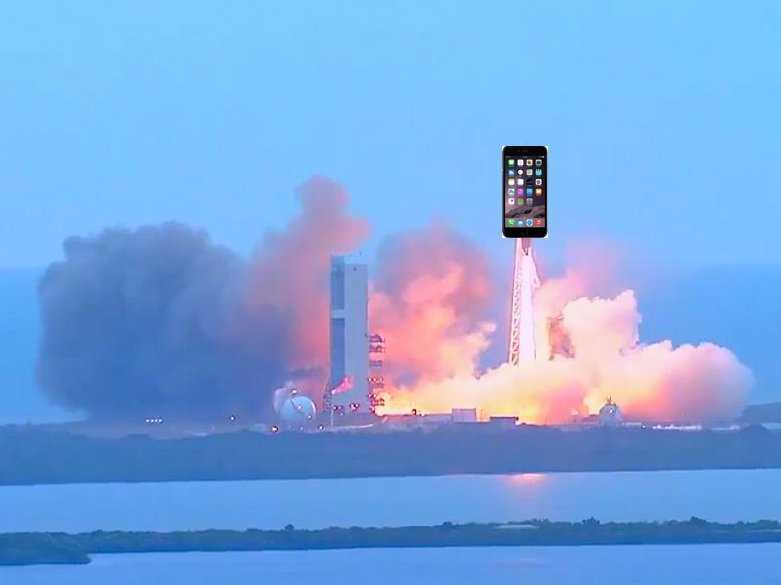 We  are  living  in  exponential  times…
More  video  content  
		was  uploaded  to             				in  the  last  2  months…
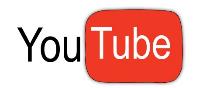 Than  the  amount  of  content  that  would  be  aired  if  all  three  major  networks  broadcast  content
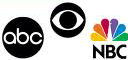 24  hours  per  day  for  62  years
60  hours  of  video  are uploaded  to              every  minute
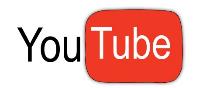 1  hour  of  video  is  uploaded  to every  second
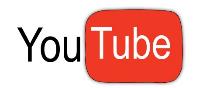 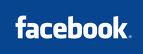 Facebook  started  about  16.5  years  ago  in  October  2003.
It  now  has  over  2.45  Billion  	active  monthly  users.
It  is has  over  1.62  Billion  active  daily  users.
If  Facebook  were  a  country . . .
. . .it  would  be  the  2nd  largest  country  in  the  world
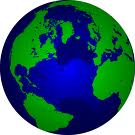 . . . behind  only  China.

Slightly larger than  India  and  5.5  times  bigger  than  the  U.S.
We  are  living  in  exponential  times…
There  are  over  3.5 BILLION  Google  internet  searches  per  DAY
 
	~ 1.2  TRILLION  per  year
	~ 40,000  every  second
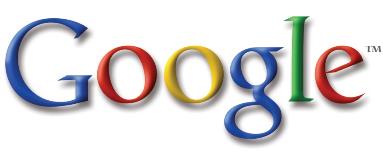 To whom were those questions directed B.G.?
(Before Google)
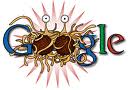 There  are  over  
1.77  Billion  websites  on  the  
world  wide  web
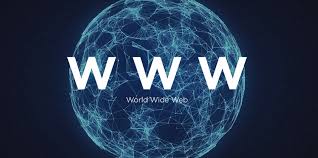 There  are  over  200  BILLION  tweets  per  year
 
	~ 500  million  per  day
	~ 350,000 every  second
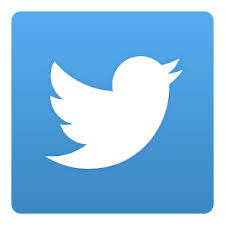 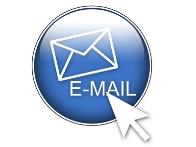 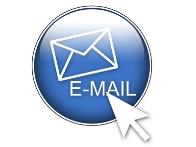 E-mail  Facts
3.7  Billion  email  users  worldwide

269  Billion  daily  worldwide  emails

98.2 Trillion  yearly worldwide emails

1.5 Billion  Gmail  active users  globally

57%  of  all  email  is  treated  as  SPAM
We  are  living  in  exponential  times…
In  2014  in  the  U.S.  alone  there  were  an  estimated  
8.5  BILLION  text  messages…
… PER  DAY
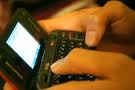 ~ 97%  of  American  			adults  text.
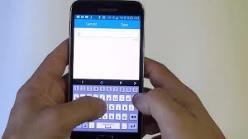 ~ Text  messages  have  a  	98%  open  rate  versus  	only  20%  	for  email.
~ 95%  of  all  text  messages  are  read  in  under  3  minutes.
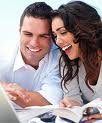 Over 22% of couples  married  in  the U.S. in 2009 . . .
. . .met  online
By  2017,  over  40%  of  couples  in  the  U.S.  
met  online
We  are  living  in  exponential  times…


So  what  does  all  this  mean  for  your  Parish  and  parishioners?
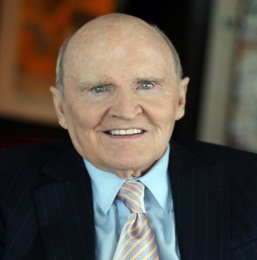 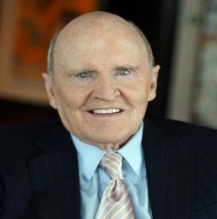 Jack  Welch
       Chairman & CEO  - General  Electric
~ ~ ~ ~ ~ ~ ~ ~ ~ ~ ~ ~ ~ ~ ~ ~ ~ ~ ~ ~ 
“If  the  rate  of  change  on  the   outside  exceeds  the  rate  of  change  on  the  inside,  the  end  is  near.”
~ ~ ~ ~ ~ ~ ~ ~ ~ ~ ~ ~ ~ ~ ~ ~ ~ ~ ~ ~ ~ 
	“Change  before  you  have  to.”
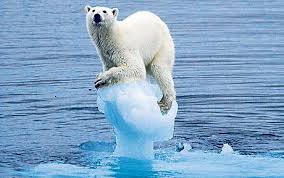 “Leaders  of  a  Church  will  either  be  risk  takers,  caretakers  or  undertakers.”
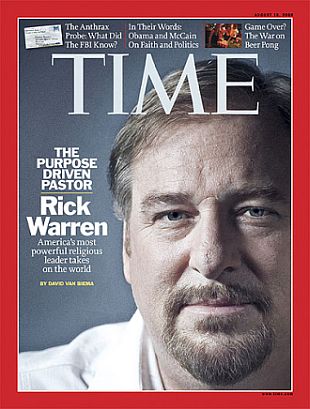 Pastor Rick Warren
Selected  “Spirituality”  Challenge  Facts
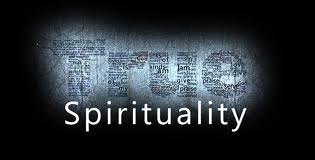 Laity  Spirituality  Challenges¹
“Regular  Bible  reading  dropped  over  	the  last  decade  from  45%  to  37%.  
Volunteering   at  church  declined  from  	27%  	to  20%  over  the  same  decade. 
40%  of  Christians  do  not  attend  	church  or  read  the  Bible  in  a  	typical  week
70% of  Christians  are  not  involved  in  a  	small  group  that  meets  for  spiritual  	purposes
There  are  more  than  10 million  	Christians  who  are  “un-churched”
¹ State of the Church report by the Barna Research Group (BRG) from a nationwide study of the country's faith practices and perspectives
We  Lost  Our  Adults
~ 47%  of  adults  who  were  raised  in  the  Orthodox  Church  have  left  the  Church¹
¹ 2015  U.S.  Religious  Landscape  Study   -  Pew   Research  Center
We  Can  
“Kiss  Our  Youth  Goodbye”
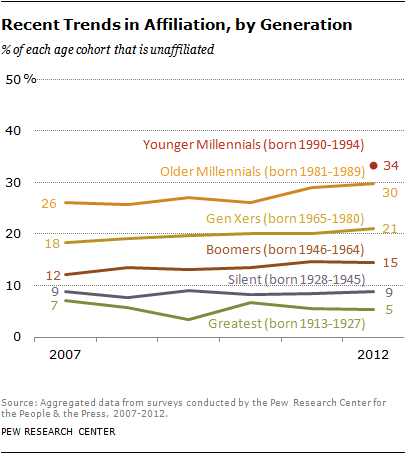 ~ Millennials  (aged  18-29)  are  over  2.5  times  more  likely  than  their  adult  parents  to  be  unaffiliated  with  the  Church²
² Religion in the Millennial Generation (2010) and U.S. Religious Landscape Survey (2007), Pew Forum  on Religion  & Public Life of the Pew Research Center.
4X  Increase  in  NONES
~ The  nonprofit,  nonpartisan  Public  Religion  Research  Institute  data  is  worse  reporting  39%  Millennial  youth  are  “NONEs”
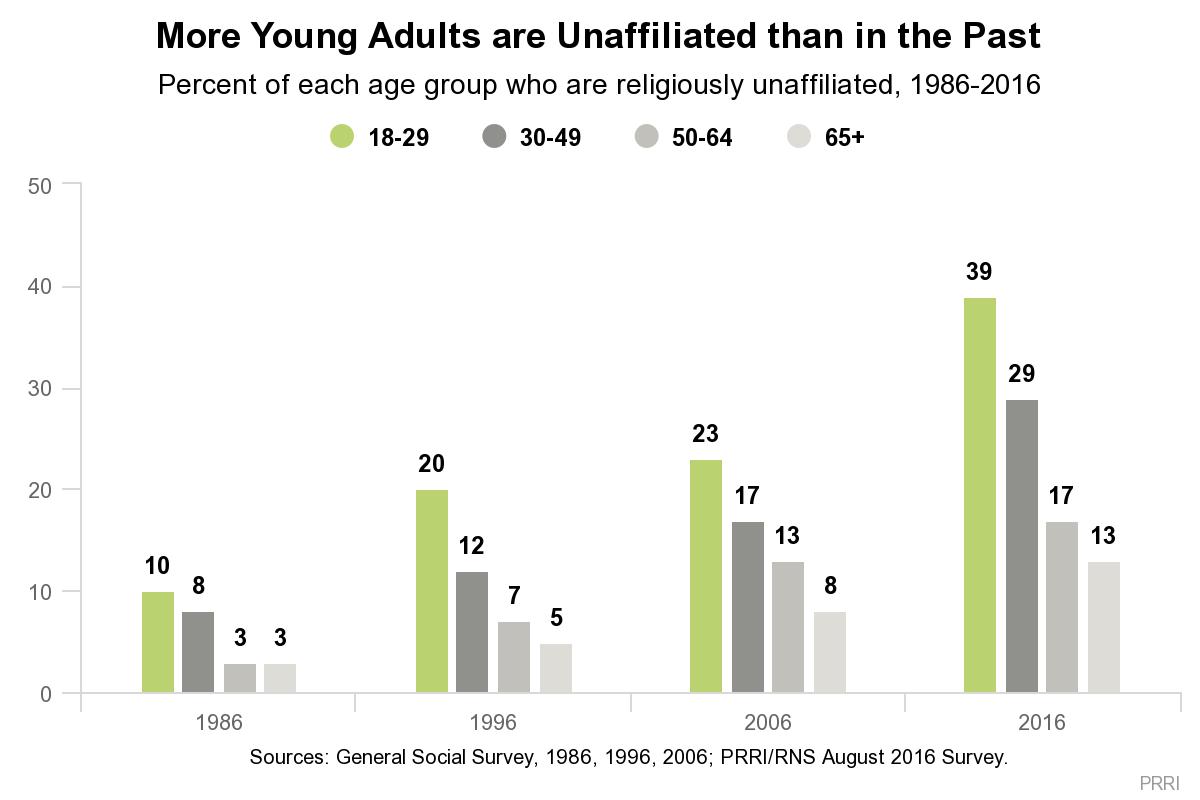 Church  Attendance  Data
~  Only  26%  of  all Orthodox  adherents  attend  church  services  regularly  on  a  weekly  basis.¹  

P.S.  It  averages  only 
21%  in  the  GOA  parishes; 
22 % in Serbian parishes; 
37%  in Antiochian  parishes; 
40% in OCA parishes; and 
48% in Carpatho Russian parishes
¹   Eight  Facts  about  Church  Attendance  in  US  Orthodox  Christian  Churches (2010)  Assembly of Canonical Orthodox Bishops of North and Central America.
Church  Attentiveness  Data
~  Our  minds  wander  and  we  are  distracted between  70%  to 80%  of  the  time  during  Orthodox  church  services  (excluding  the  sermon/homily)¹
¹ Personal  survey  data  acquired  from  interviews  of  hundreds  of  Orthodox  Christians  by  Stewardship Calling
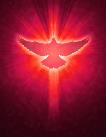 The  Stewardship  Calling  Model  of  the  4  Kinds  of  Orthodox  Christians  in  America
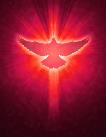 The  Orthodox  Church  Demographic Makeup  Has  Changed  Significantly  Over  The  Last  15  Years
4  Kinds  of  Orthodox  Christians
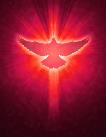 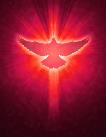 Intentional 
Cradle
Orthodox
Intentional 
Orthodox
Convert
Passion for the Faith
Incidental
Cradle
Orthodox
Incidental
Orthodox
Convert
Accident  of  Birth
Born Orthodox
Born Non-Orthodox
4  Kinds  of  Orthodox  Christians
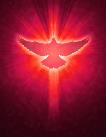 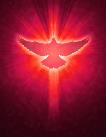 Intentional 
Orthodox
Convert
Intentional 
Cradle
Orthodox
Passion for the Faith
Incidental
Cradle
Orthodox
Incidental
Orthodox
Convert
Every  Cradle  Orthodox  Enters  here
Accident  of  Birth
Born Orthodox
Born Non-Orthodox
4  Kinds  of  Orthodox  Christians
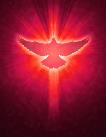 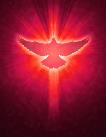 Few  Cradle  Orthodox  move  here
Intentional 
Cradle
Orthodox
Intentional 
Orthodox
Convert
Passion for the Faith
Incidental
Cradle
Orthodox
Incidental
Orthodox
Convert
Accident  of  Birth
Born Orthodox
Born Non-Orthodox
4  Kinds  of  Orthodox  Christians
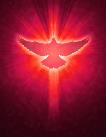 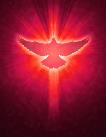 Intentional 
Cradle
Orthodox
Intentional 
Orthodox
Convert
Passion for the Faith
Nominal Convert  Orthodox  enter here
Incidental
Cradle
Orthodox
Incidental
Orthodox
Convert
Accident  of  Birth
Born Orthodox
Born Non-Orthodox
4  Kinds  of  Orthodox  Christians
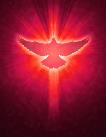 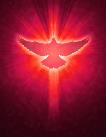 True  Convert  Orthodox  Seekers  end up here
Intentional 
Cradle
Orthodox
Intentional 
Orthodox
Convert
Passion for the Faith
Incidental
Cradle
Orthodox
Incidental
Orthodox
Convert
Accident  of  Birth
Born Orthodox
Born Non-Orthodox
4  Kinds  of  Orthodox  Christians
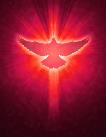 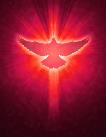 ~ You  need  different  strategies  for  each  of  the  4  categories  of  Orthodox  Christians
Intentional 
Orthodox
Convert
Intentional 
Cradle
Orthodox
Passion for the Faith
Incidental
Cradle
Orthodox
Incidental
Orthodox
Convert
Accident  of  Birth
Born Orthodox
Born Non-Orthodox
Selected   “Income”  Financial  Stewardship  Challenge  Facts
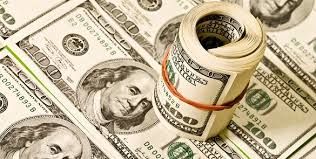 The  Giving  Facts
~People  are  giving  a  lower  				percentage  of  income  to  			churches  in  the  2000’s  than  		they  did  either  during  the  			Great  Depression  or  the  1920’s

~ 37%  of  church  goers  give  $0  to  			the 	church
¹ Christian Stewardship Association; Barna Research Group; Empty Tomb; Giving USA Foundation
The  Giving  Facts¹
~ Orthodox  Christians  in  the  U.S.  	are  in  the  
(a) top  third  of  annual  income  

(b) bottom  third  of  giving  to  their  	churches  in  the  form  of  	annual  financial  stewardship
¹ Pew  Forum  income  data  compared  with  analysis  of  several  hindered  Orthodox  Parish  financial  statements  (mostly  in  GOA) by  Stewardship  Calling
U.S.  Christian  Charitable  PER  PERSON  Giving  Statistics¹
¹ All  numbers  are  per  person - per year  direct  financial  stewardship  contributions
The  Giving  Facts - 2016
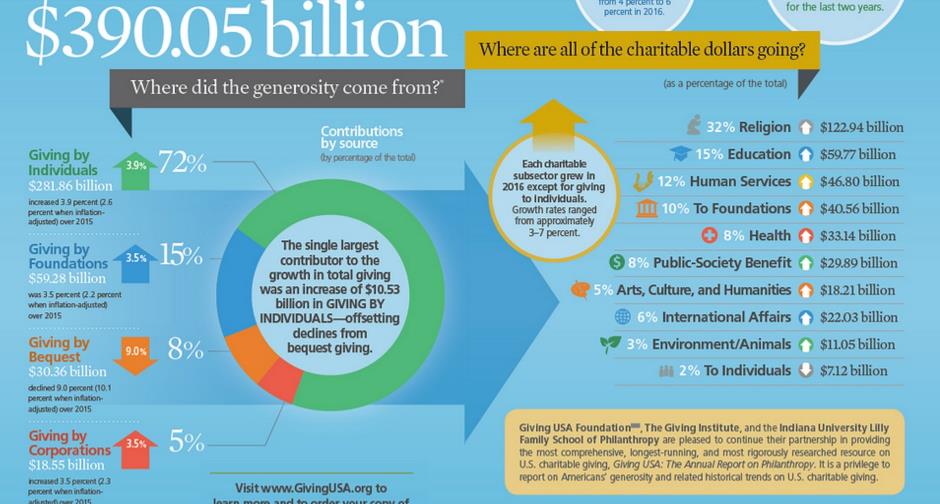 Only  8%  in  wills
Only  32%  to  religious  causes
$390  Billion  given  away
¹ Giving  USA Foundation  - 2017  Annual  Report
Selected  “Numbers” Challenge  Facts
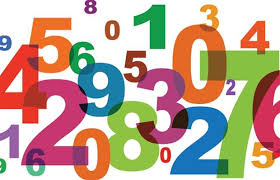 Major  Denominations  That  Are  Declining
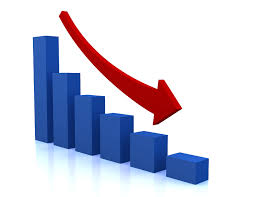 “Top  25”  Denominations ReportingOne  Year  Membership  Decreases
1. The Catholic Church (68.2 M members) 			    down  0.44%
2. Southern Baptist Convention  (16.1 M members) 	    down  0.15%
3. The United Methodist Church (7.6 M members)   	    down  1.22% 
7. Evangelical Lutheran Church in America (4.2 M members)  down  5.9%
10. Presbyterian Church  U.S.A. (2.6 M members)  		    down  3.42%
13. The Lutheran Church – Missouri Synod  (2.2 M members) down  1.45 %
14. The Episcopal Church (1.9 M members) 	      	    down  2.71 %
19. American Baptist Churches in the U.S.A. (1.3 M members)down  0.19%
21. United Church of Christ (1 M members)         		    down  2.02%
¹ National Council of Churches' 2012 Yearbook of American & Canadian Churches (NOTE: ALL  BUT  ONE OF  THESE  DENOMINATIONS  HAD  DECREASES  IN  MEMBERSHIP  IN  THE  PRIOR  YEAR  ALSO )
But  Some  Major  Denominations  Are  Increasing
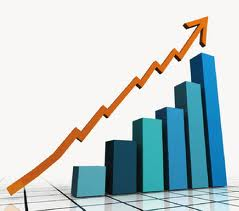 “Top  25”  Denominations Reporting  One  Year  Membership  Increases
(2012)	 (prior year)

4. Church of Jesus Christ of Latter-day Saints 
         (Mormon Church)    (6.1 M members)  	    up 1.6%     up 1.4%      	
9. Assemblies of God (3 M members) 		    up 3.9%     up 0.5%
20. Jehovah’s Witnesses (1.1 M members) 	     up 1.9%     up 4.4%
24. Seventh-Day Adventist Church (1 M members) 	    up 1.6%     up 4.3%
¹ National Council of Churches' 2012 Yearbook of American & Canadian Churches
10  Largest  Christian  Church  Parishes  in  USA ¹
¹ As of 2016  - Outreach Magazine
How  Are  We  Doing?
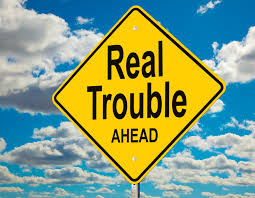 Orthodox  Christian  Churches  in  the  USA¹
Ortho #¹    Ortho %²
1. Greek Orthodox Archdiocese of America        476,900         58.8%
2. Orthodox Church in  America 			84,900        10.4%
3. Antiochian Orthodox Christian Archdiocese 	74,600          9.1%
4. Serbian Orthodox Church in North America 	68,800          8.4%
5. Russian Orthodox Church Outside of Russia 	27,700          3.4%
6. Ukrainian Orthodox Church of the USA 		22,400          2.7%
7. Patriarchal Parishes of the Moscow Patriarchate 	12,400          1.3%
8. Romanian Orthodox Archdiocese 			11,200          1.4% 
9. American Carpatho Russian Orthodox Diocese 	10,400          1.3%
10. Vicariate for the Palestinian / Jordanian 
	Orthodox Christian Communities  		  6,800          .08%
Top  10  Orthodox  Jurisdictions  Total² = 		796,100        97.2%
15 ORTHODOX  JURISDICTIONS  TOTAL² =  815,951      100%
US Christians  = 227,590,000   15 Orthodox = 0.36%  GOA = 0.2%
¹ 2010 Atlas of American Orthodox Christian Churches, Assembly of Bishops - by Alexei Krindatch
 ²These are the 15 Jurisdictions in communion and does not include the 226,349 Oriental Orthodox
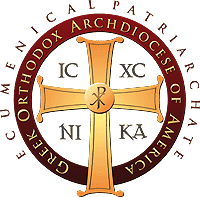 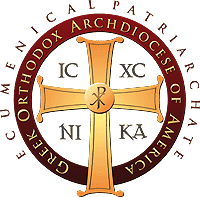 GOA  Baptisms  Are  Generally  Declining
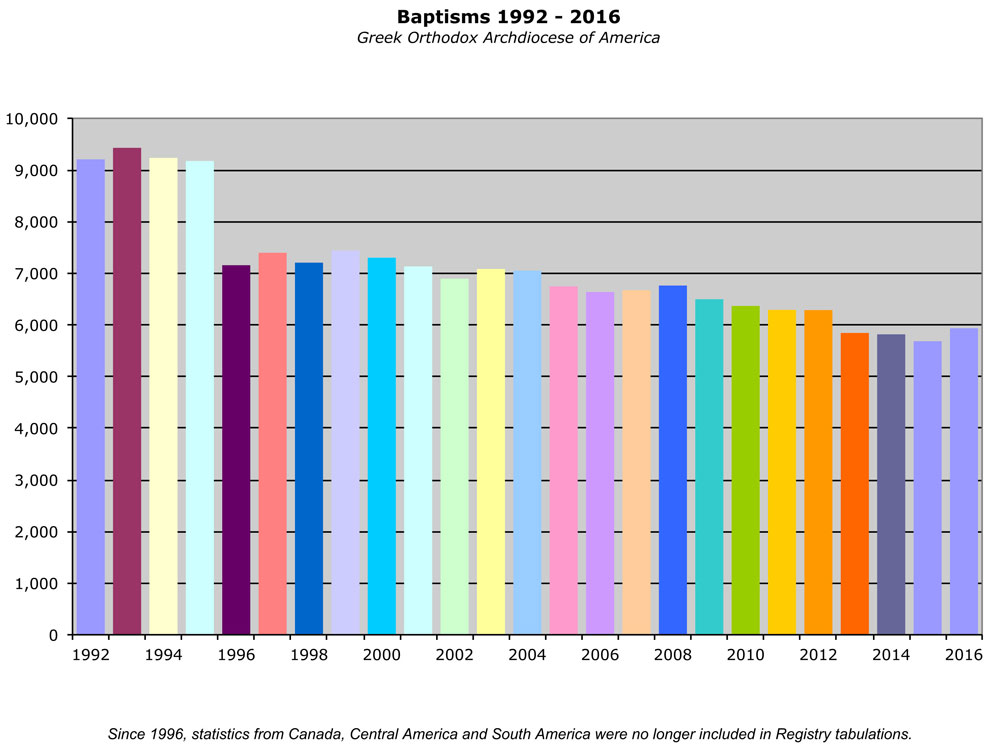 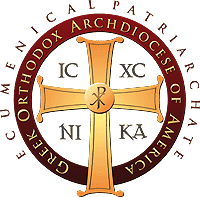 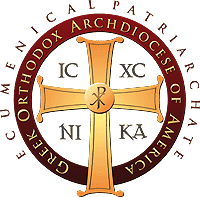 GOA  Chrismations  Are  Generally  Declining
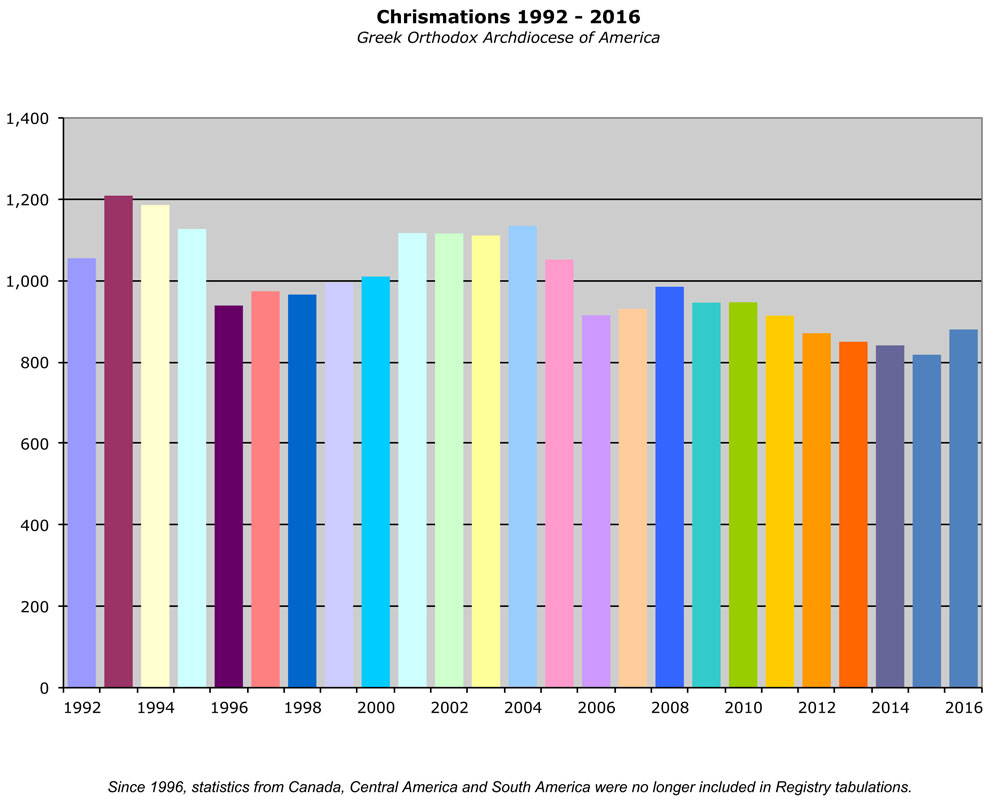 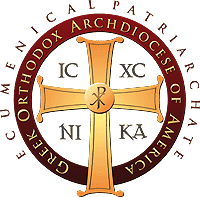 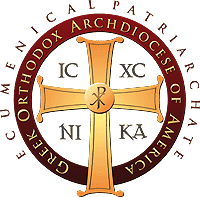 GOA Weddings  Are  Generally  Declining
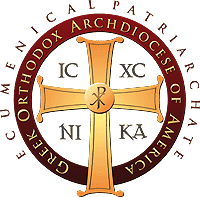 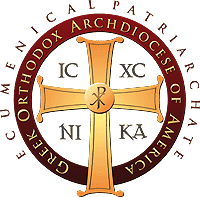 And  Finally,  Something  That  is  Generally  Growing...
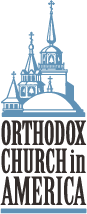 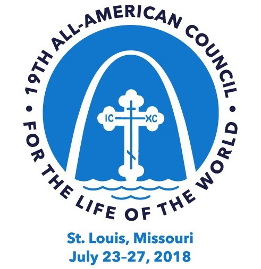 OCA  Reported  Census  Data  (2015-2017)¹
¹ OCA Official census reports (difference between 84,900  members reported  in  2010 Atlas of American Orthodox Christian Churches, Assembly of Canonical Orthodox Bishops  to be reviewed
² Net Adds = (Baptisms + Chrismations – Funerals)
Coptic  Orthodox  Christians  
in  the  USA¹
~ According  to  the  American  Coptic  Association,  	there  are  approximately  350,000  -  420,000 	Copts  in  the  U.S. (many  ethnic  Copts  listed  themselves  in  the 2011  	U.S.  Census  mistakenly  as  either  Egyptians,  Sudanese,  Libyans  or  Americans  thus  	reducing  the  ethnic  Coptic  population  in  the  United  States  to  not  be  even  	included  within  the  2011  U.S.  Census.) ¹


~ According  to  the  Atlas  of  America  Orthodox  	Churches²,  in  2010  there  were  only  92,100 	Coptic  Orthodox  adherents  in  the  United  States
N Y Times Archived 2011-08-21 at the Wayback Machine"Archived copy". Archived from the original on 2009-03-19. Retrieved 2009-06-21.
 2010 Atlas of American Orthodox Christian Churches, Assembly of Canonical Orthodox Bishops
Orthodox  Christian  Churches  in  the  USA¹
Number¹
1. Greek Orthodox Archdiocese of America              476,900
2. Orthodox Church in  America 			84,900
3. Antiochian Orthodox Christian Archdiocese 	74,600
4. Serbian Orthodox Church in North America 	68,800
5. Russian Orthodox Church Outside of Russia 	27,700
6. Ukrainian Orthodox Church of the USA 		22,400
7. Patriarchal Parishes of the Moscow Patriarchate 	12,400
8. Romanian Orthodox Archdiocese 		11,200
9. American Carpatho Russian Orthodox Diocese 	10,400
10. Vicariate for the Palestinian / Jordanian 
	Orthodox Christian Communities  		  6,800
Top  10  Orthodox  Jurisdictions  Total² = 	796,100
15 Eastern Orthodox Jurisdictions   =  815,951
All Oriental Orthodox Jurisdictions =  226,349
US Christians  = 227,590,000   All Orthodox = 1,042,330   (0.46%)
¹ 2010 Atlas of American Orthodox Christian Churches, Assembly of Canonical Orthodox Bishops
Copts  Orthodox  Christians  in  the  USA¹
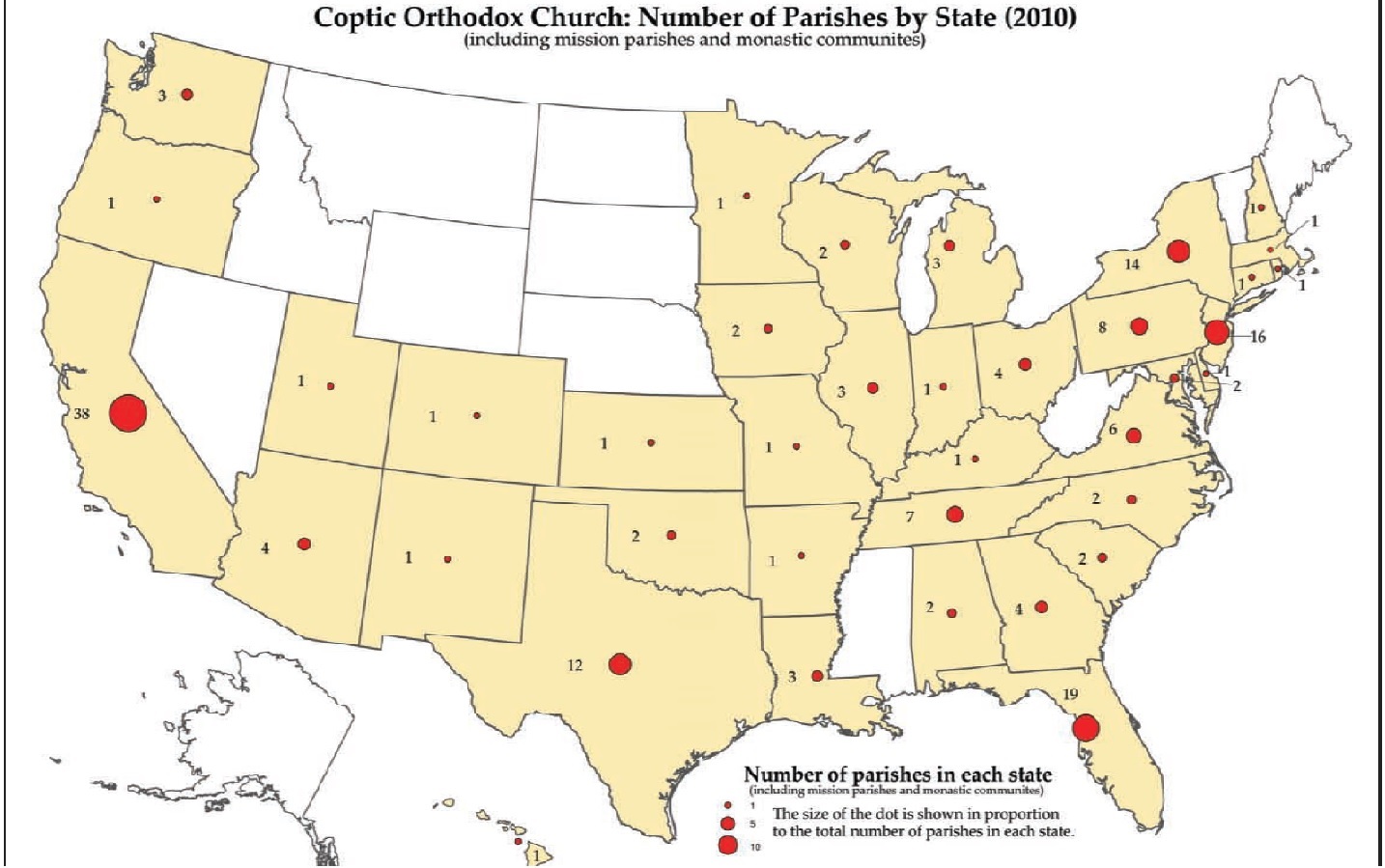 Copts  Orthodox  Christians  in  the  USA
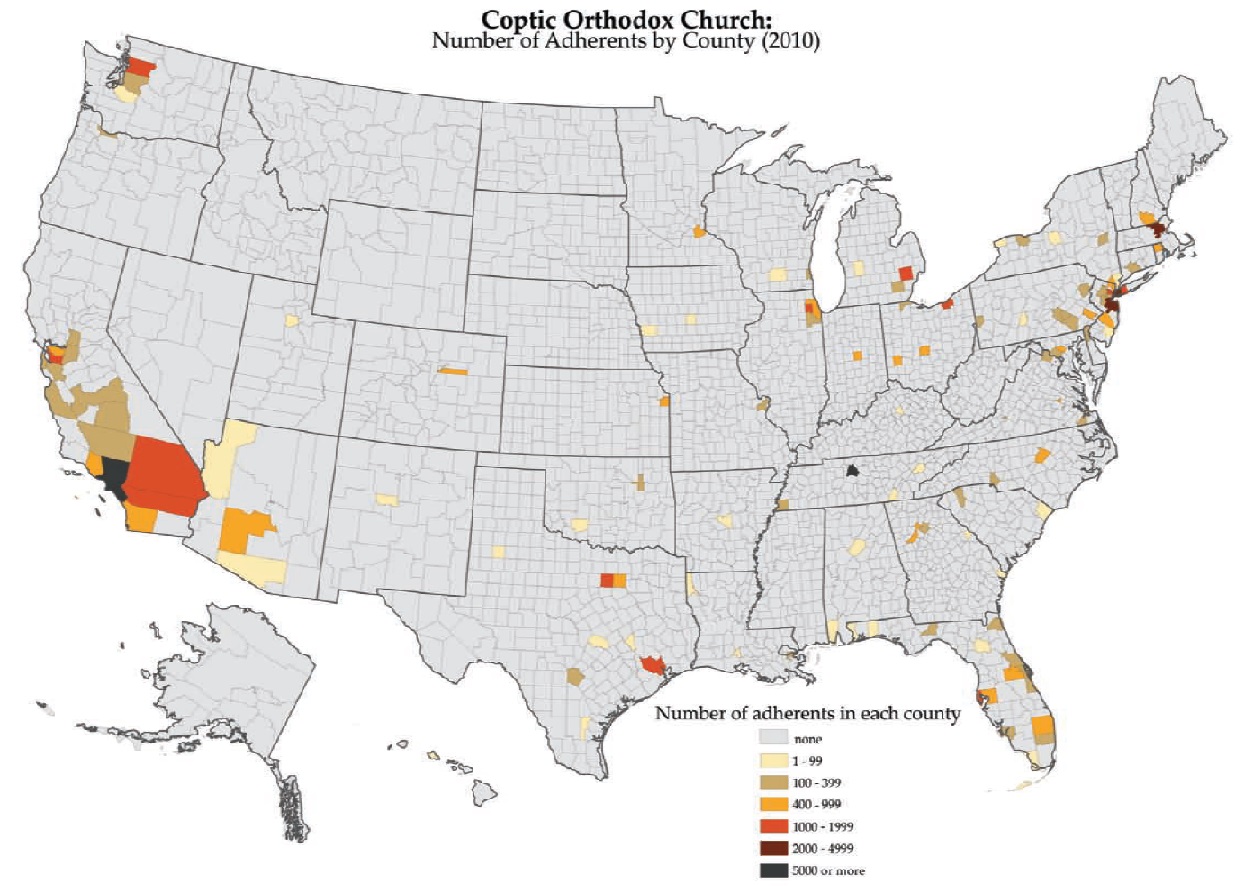 “Leaders  of  a  Church  will  either  be  risk  takers,  caretakers  or  undertakers.”
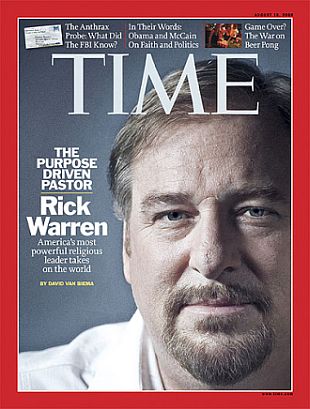 Pastor Rick Warren
Be  Courageous
Matthew 21:12          Mark  11:15          
Luke 19:45          	 John 2:15
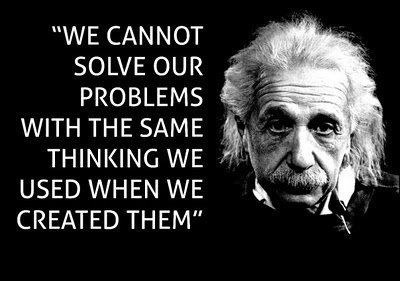 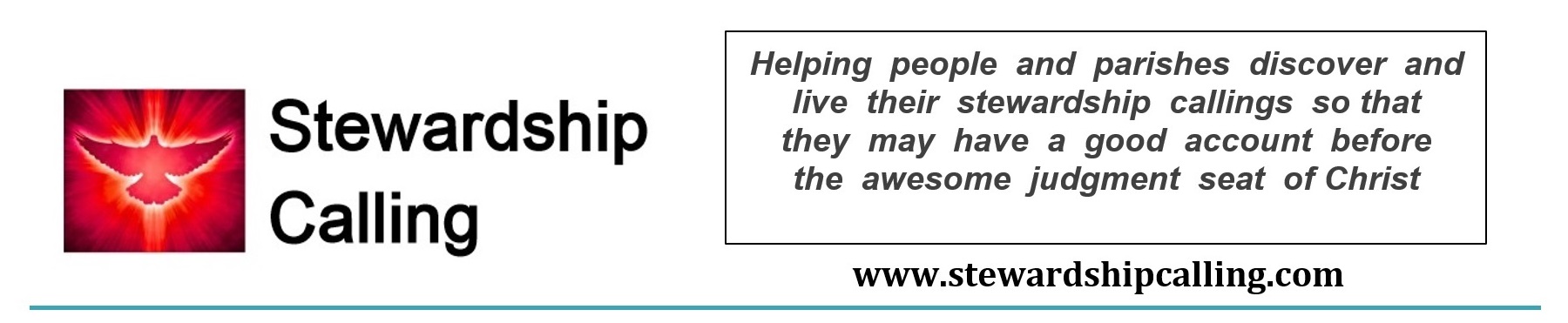 Selected  Church  
Facts  and  Stats

~ ~ ~ ~ ~ ~ ~ ~ ~ ~ ~ ~ ~ ~ ~ ~ ~ ~ 
“You  cannot  master  what  you  do  not  measure”
~ ~ ~ ~ ~ ~ ~ ~ ~ ~ ~ ~ ~ ~ ~ ~ ~ ~
Bill  Marianes – May,  2020
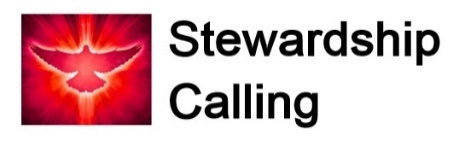 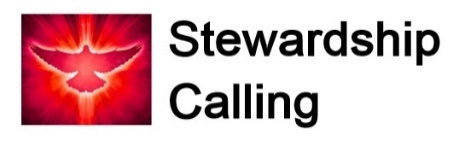 www.stewardshipcalling.com  Bill@stewardshipcalling.com